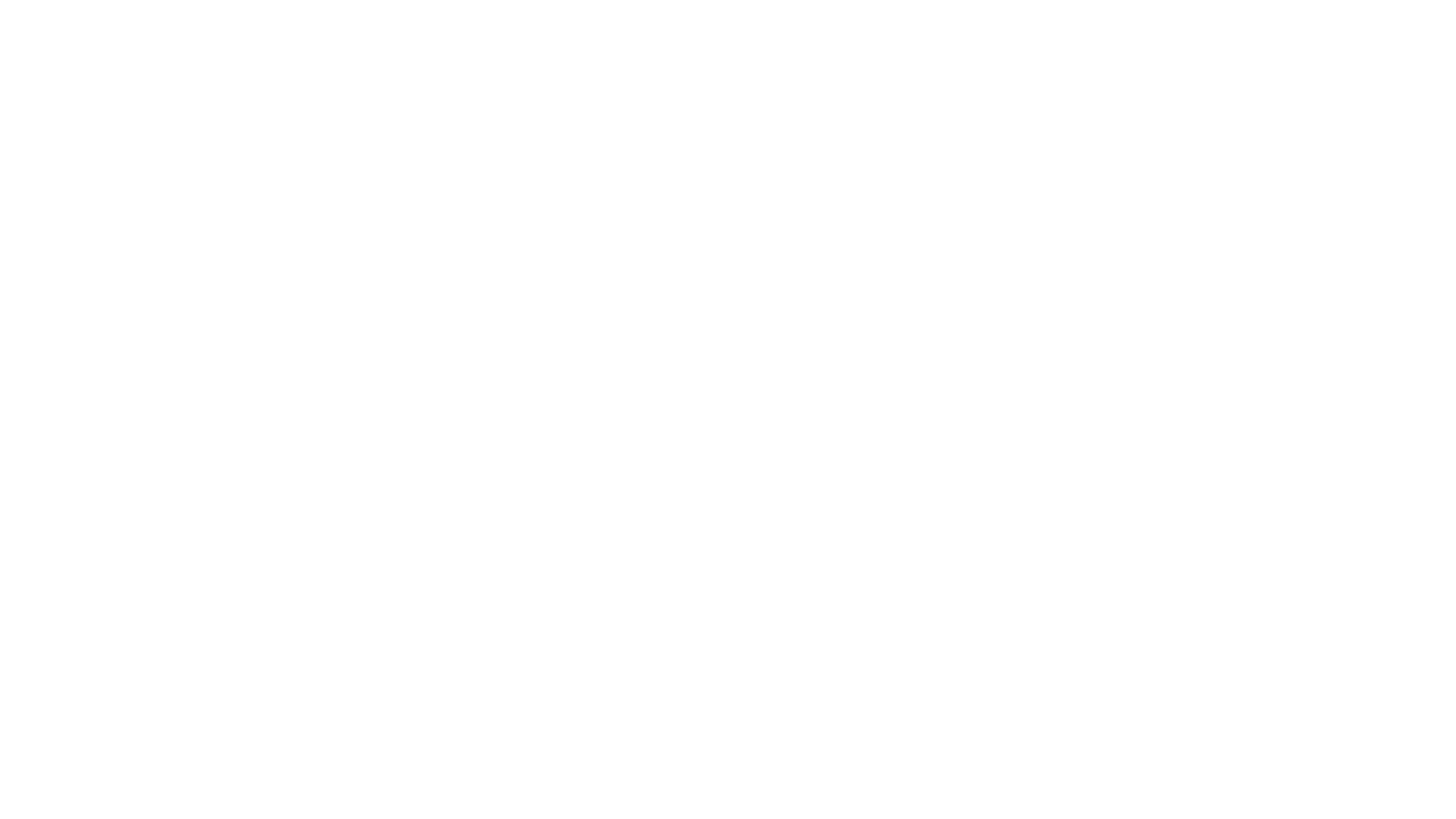 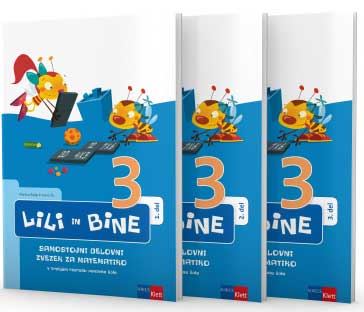 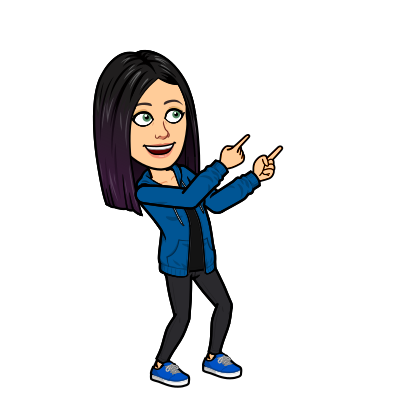 RAČUNAM DO 1000
TOREK, 5. 5. 2020
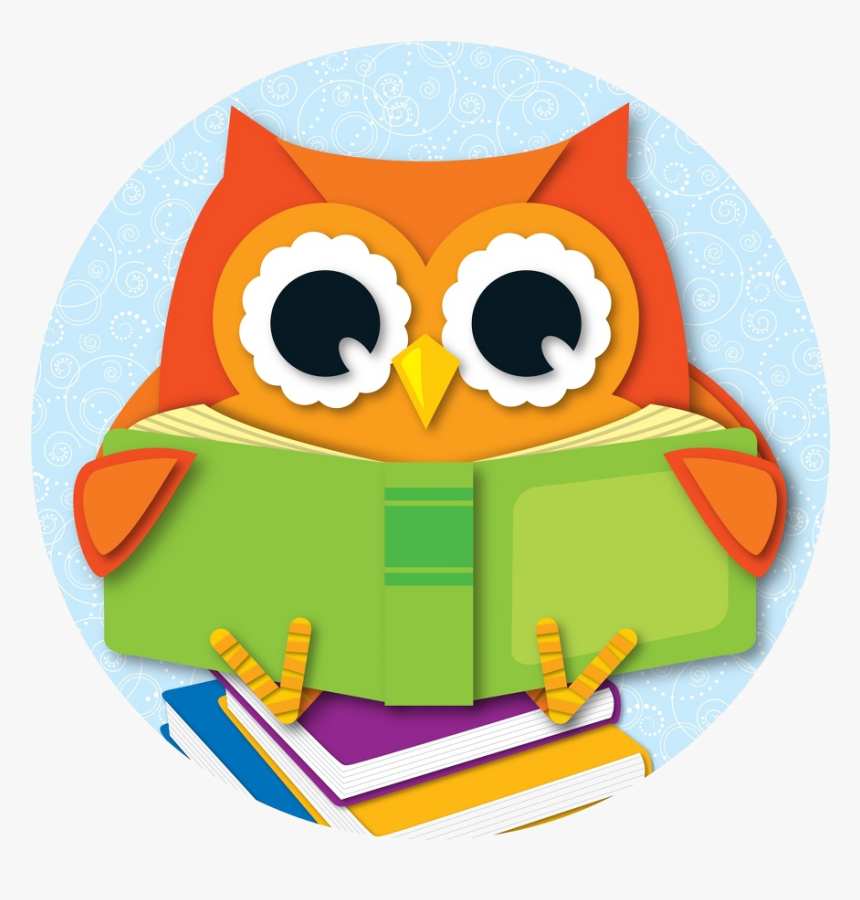 Še nekaj novega se moraš naučiti.
Veselo na delo 
PRIŠTEVAM ENICE
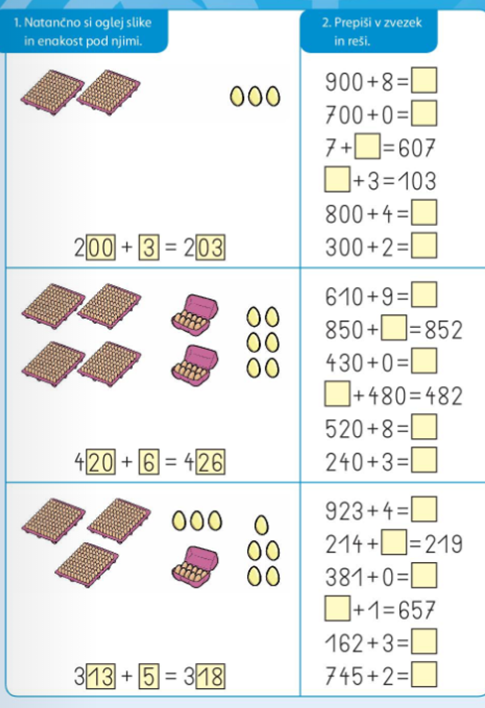 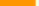 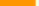 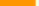 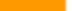 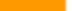 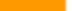 BESEDILNO NALOGO PREPIŠI V ZVEZEK
NASLOV: PRIŠTEVAM ENICE
Manca ima 100 znamk. Teta ji podari 3 znamke. Koliko znamk ima Manca sedaj?

RAČUN:
100 + 3 = 103

ODGOVOR:
Manca ima sedaj 103 znamke.
Račune prepiši v zvezek in jih izračunaj.
900 + 8 = ____
700 + 0 = ____
7 + ____ = 607  
____ + 3 = 103
800 + 4 = ____
300 + 2 = ____
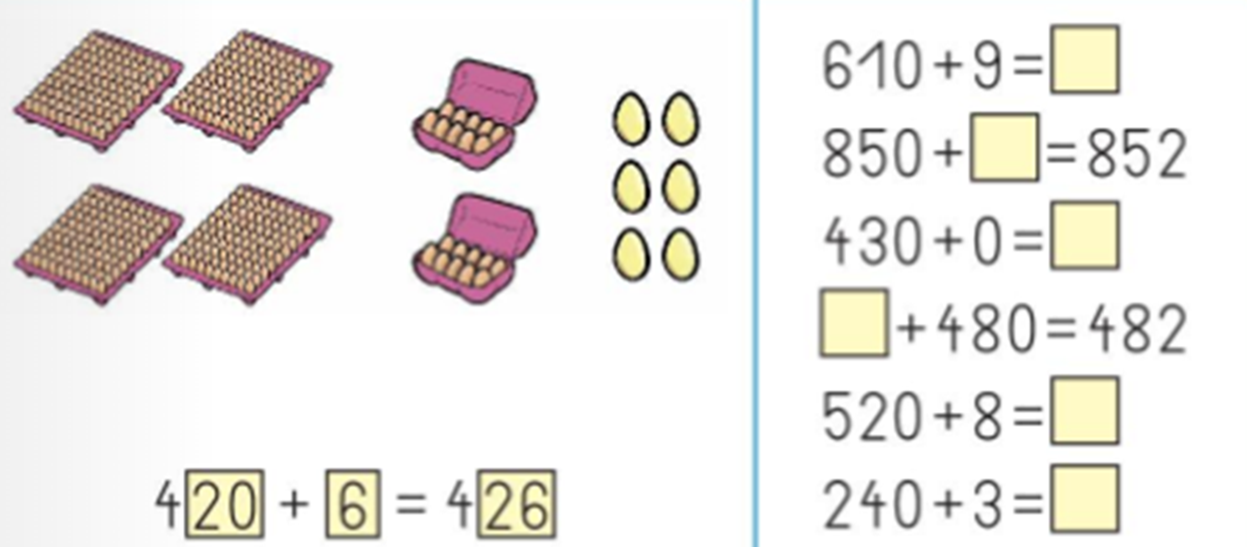 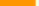 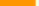 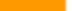 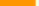 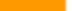 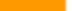 BESEDILNO NALOGO PREPIŠI V ZVEZEK
Manca še vedno zbira znamke. Sedaj jih ima že 140. Teta ji tokrat prinese 5 novih znamk. Koliko znamk že ima?

RAČUN:
140 + 5 = 145

ODGOVOR:
Manca ima sedaj 145 znamk.
Račune prepiši v zvezek in jih izračunaj.
610 + 9 = ____
850 + ____ = 852
430 + 0 = ____
____ + 480 = 482
520 + 8 = ____
240 + 3 = ____
ČETRTEK, 7. 5. 2020
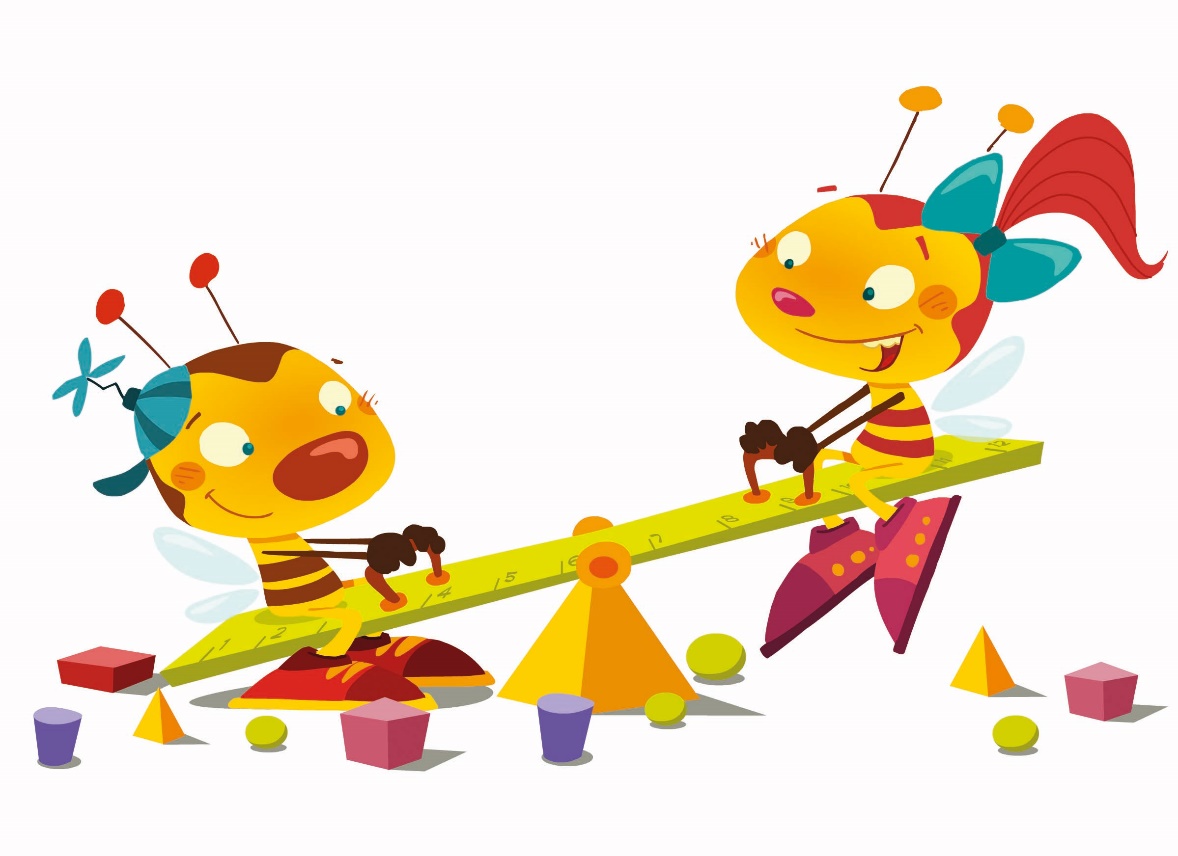 Danes nadaljuješ od tukaj naprej.
Veselo na delo 
PRIŠTEVAM ENICE
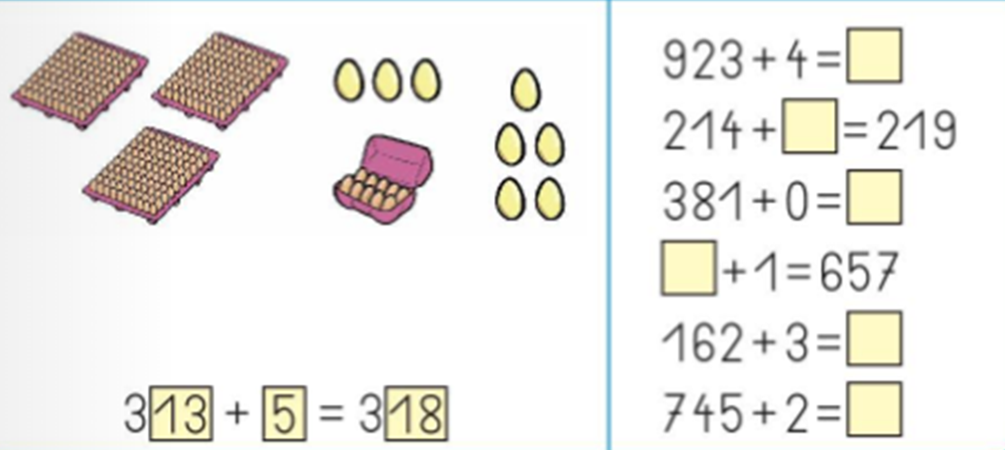 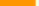 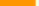 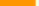 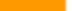 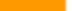 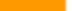 BESEDILNO NALOGO PREPIŠI V ZVEZEK
NASLOV: PRIŠTEVAM ENICE
Manca ima 145 znamk. Uspelo ji je dobiti še 2 novi znamki. Koliko znamk ima?

RAČUN:
145 + 2 = 147

ODGOVOR:
Manca ima sedaj 147 znamk.
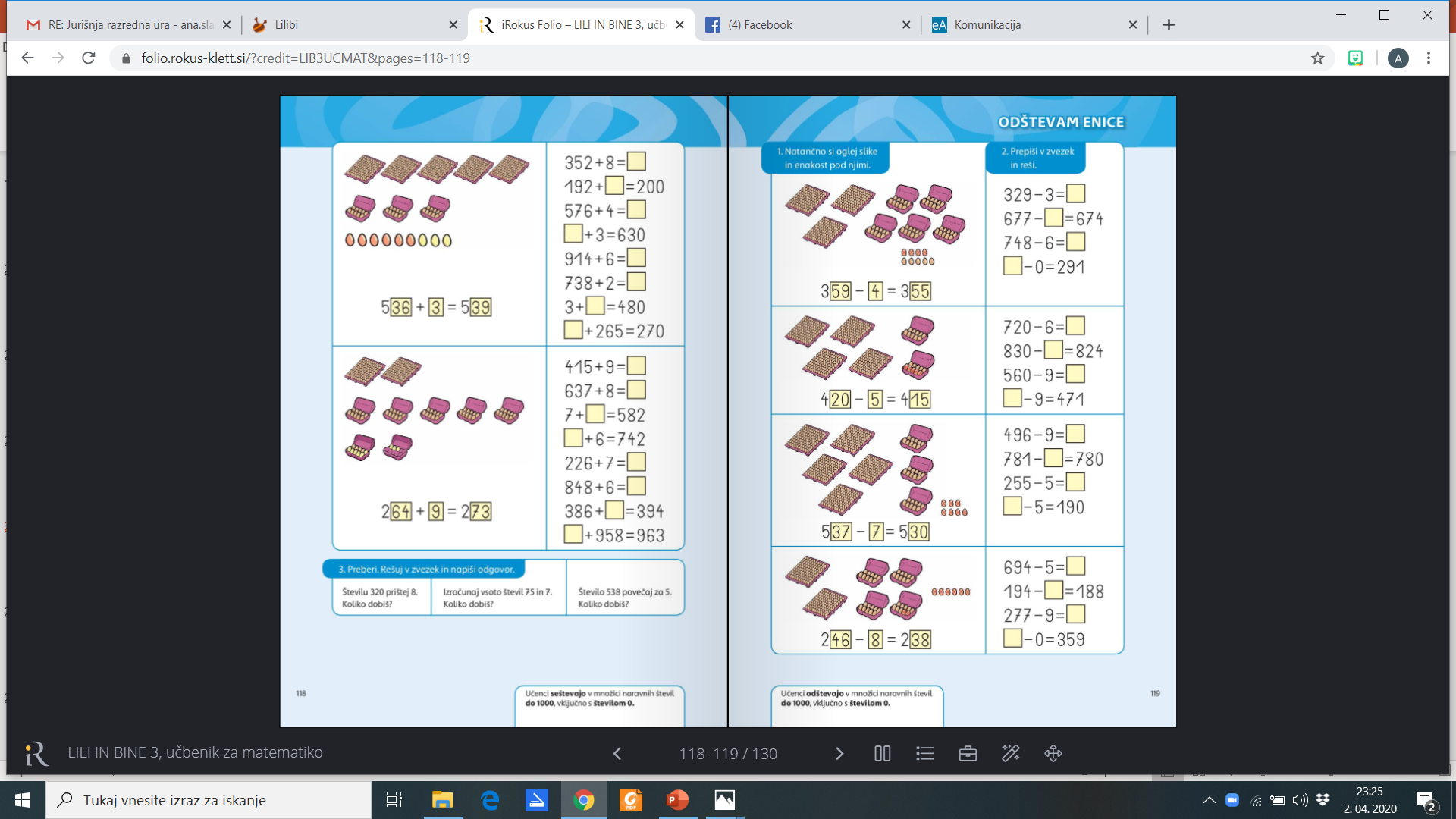 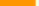 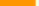 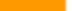 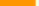 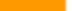 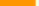 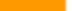 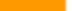 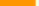 BESEDILNO NALOGO PREPIŠI V ZVEZEK
V tovarni so v ponedeljek izdelali 356 gum. V torek so izdelali 4 gume več kot v ponedeljek. Koliko gum so izdelali v torek?

RAČUN:
356 + 4 = 360

ODGOVOR:
V torek so izdelali 360 gum.
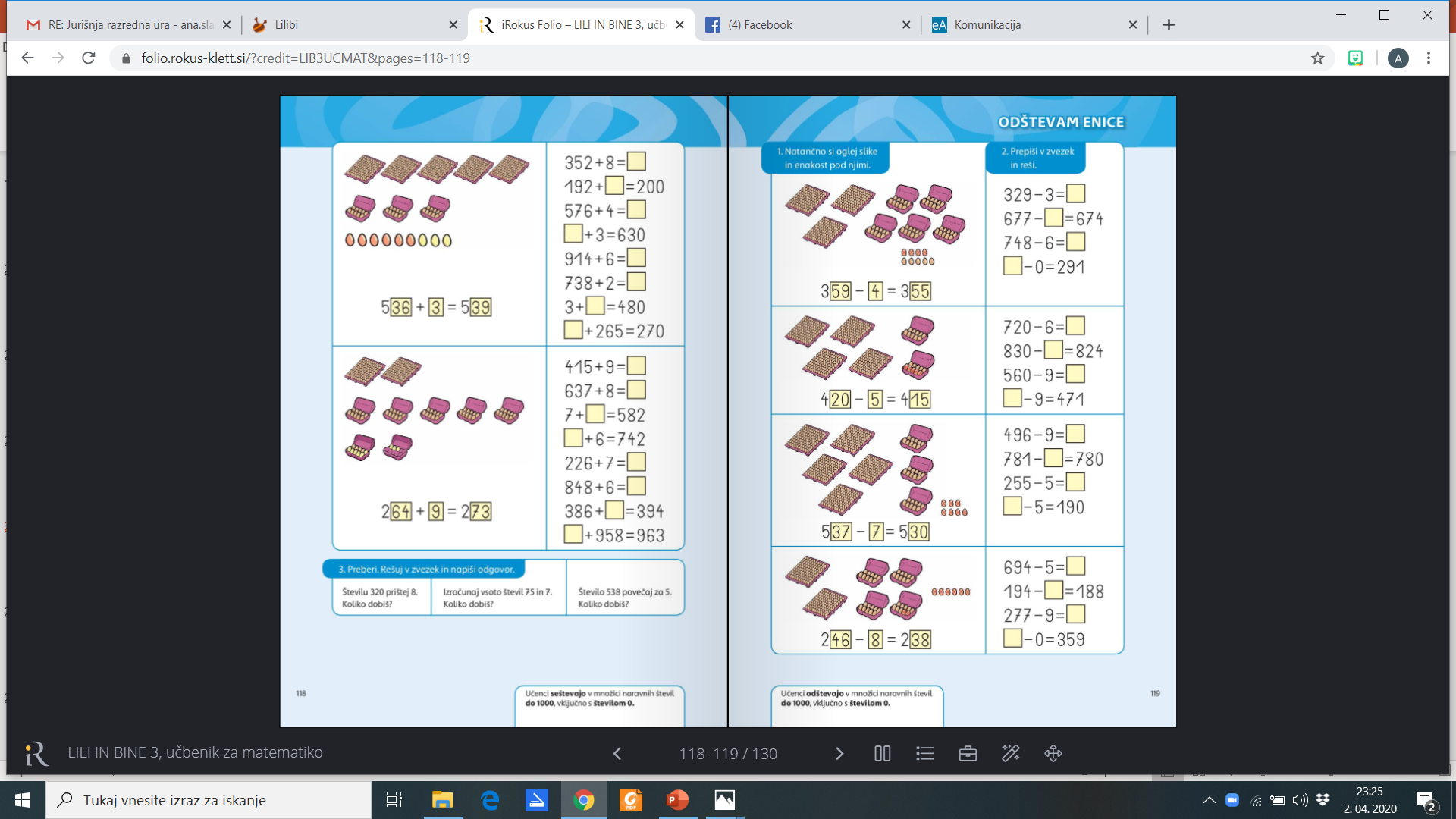 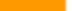 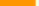 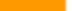 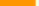 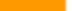 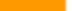 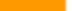 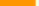 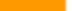 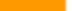 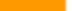 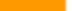 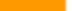 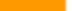 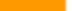 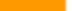 BESEDILNO NALOGO PREPIŠI V ZVEZEK
V sredo so v tovarni izdelali 6 gum več kot v ponedeljek. Koliko gum so izdelali v sredo?

RAČUN:
356 + 6 = 362

ODGOVOR:
V sredo so izdelali 362 gum.
Račune prepiši v zvezek in jih izračunaj.
923 + 4 = ___                   352 + 8 = ___                     415 + 9 = ___
214 + ___ = 219              192 + ___ = 200                 637 + 8 = ___
381 + 0 = ___                   576 + 4 = ___                     ___ + 6 = 742
___ + 1 = 657                   ___ + 3 = 630                     226 + 7 = ___
162 + 3 = ___                   914 + 6 = ___                     386 + ___ = 394
745 + 2 = ___                   ___ + 265 = 270                 ___ + 958 = 963